Read WriteCreate
Hook Text: How Lexi Walker Almost Saved the World
[Speaker Notes: This is quite a short lesson designed not to be put in books where we look at QR codes for the story and discuss what these QR codes could mean. You can also use images or props instead of QR codes. The idea of this lesson is to give a taster of what they story could be about to create a buzz of excitement about the story, an air of mystery and wonder. You could use this as a starter lesson or as a stand alone discussion lesson.]
Success Criteria
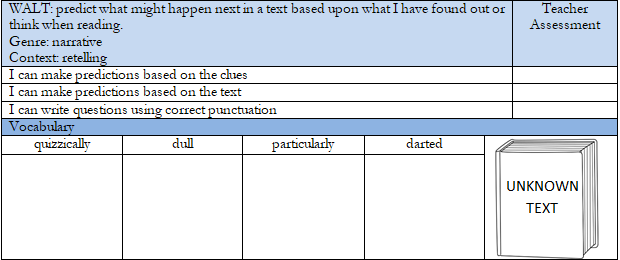 [Speaker Notes: In the empty vocabulary boxes, add images that reflect the word so that children have a visual representation of what the words mean.]
Quick Vocab Quiz
Match the vocab to the definition
quizzicallyparticularlydulldarted
Lacking interest, excitement, or brightness; uninteresting or monotonous.In a way that suggests puzzlement or confusion, often involving a questioning or curious expression or manner.Moved or ran quickly and suddenly in a particular direction, often with short, sudden movements.Especially, to a greater extent or degree than usual or average, or in a specific or significant way.
[Speaker Notes: Use the whiteboard pens to join the word to the definition.]
Hands up and tell me what our book is this week. Have you found any clues?
I have hidden QR codes around the classroom
Use the iPads to find the QR codes and work out what our story is.
Each QR code led to a clue. 

Who would use these items? 

What do these items tell you about the characters in our new text?
We have been given a part of the text!
Lexi gave her skateboard a strong kick and dodged a group of tourists. She watched them quizzically as they all snapped a photo of a lamppost. It was a particularly dull lamppost in Lexi’s opinion. It wasn’t even one of the new ones with the fancy LED lights. Lexi had no idea why anyone would want a photo of a lamppost.
Quick Questions:
When and where does the story take place?
How old is Lexi? 
What does the way Lexi is moving tell you about how she feels?
[Speaker Notes: Read through the text as a class. Ask the children to pair and square their ideas. What is this text about? Pose the questions to the children, allow them to pair and square before they share their answers. Encourage lots of collaborative learning.]
Write your ideas on the sheet.
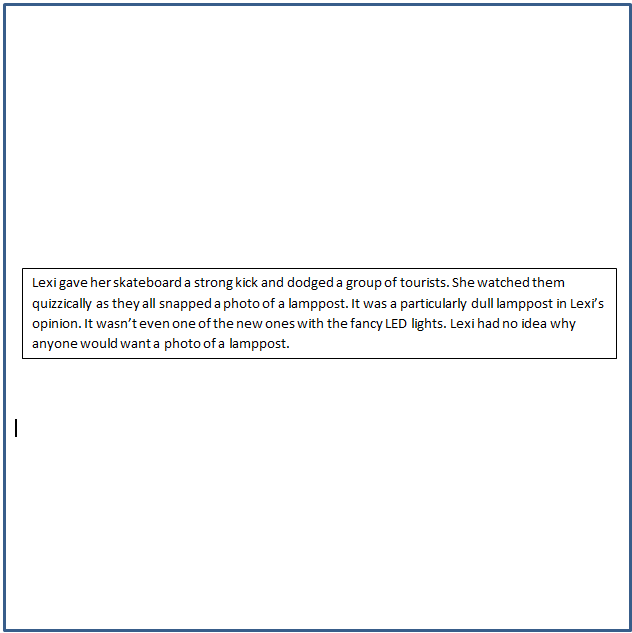 Add your ideas to the sheet.
What is the name of the main character?When and where does the story take place?How old is Lexi? What does how she’s moving tell you about how she is feeling?
[Speaker Notes: Read through the text as a class. Ask the children to pair and square their ideas. What is this text about? Pose the questions to the children, allow them to pair and square before they share their answers. Encourage lots of collaborative learning.]
Do you have any questions?
You’ve seen the QR code clues:
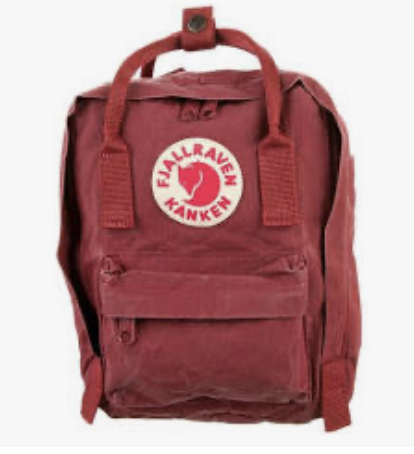 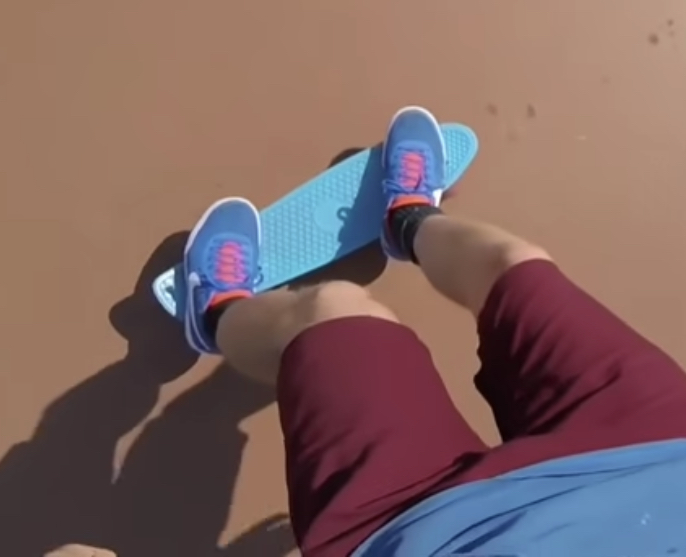 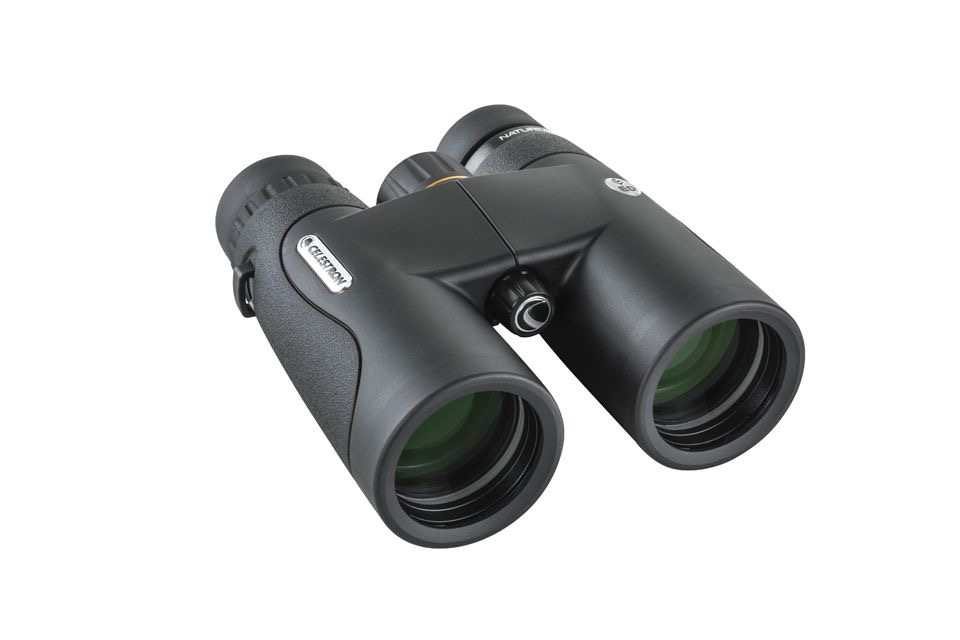 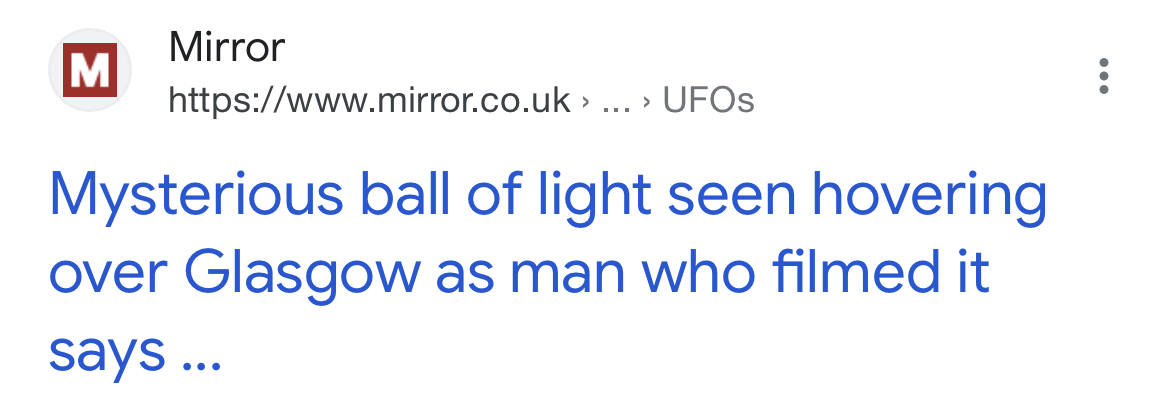 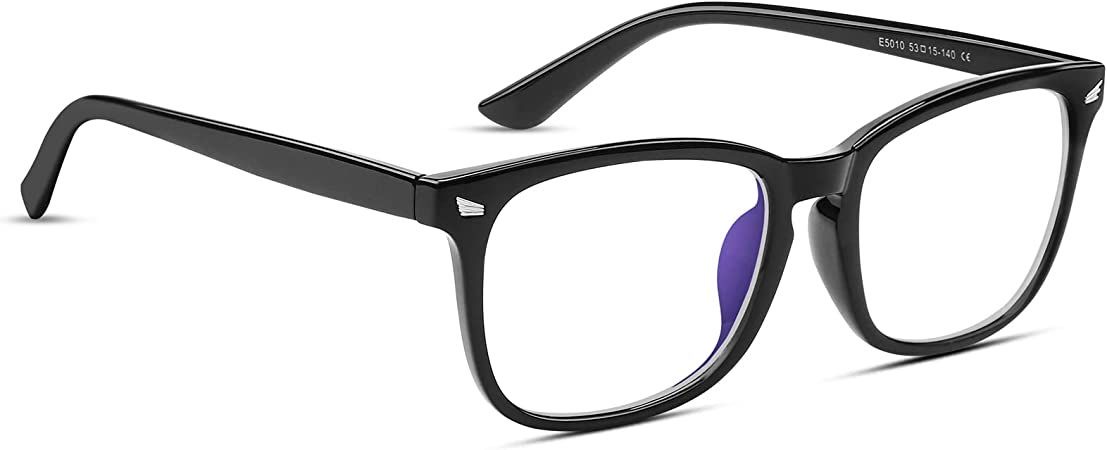 What questions would you like to ask about the text?

What would you like to know more about? 

Have you worked out any answers?
[Speaker Notes: Have a class discussion about the text questions. Encourage children to talk to their partners.]
Share your questions for the board
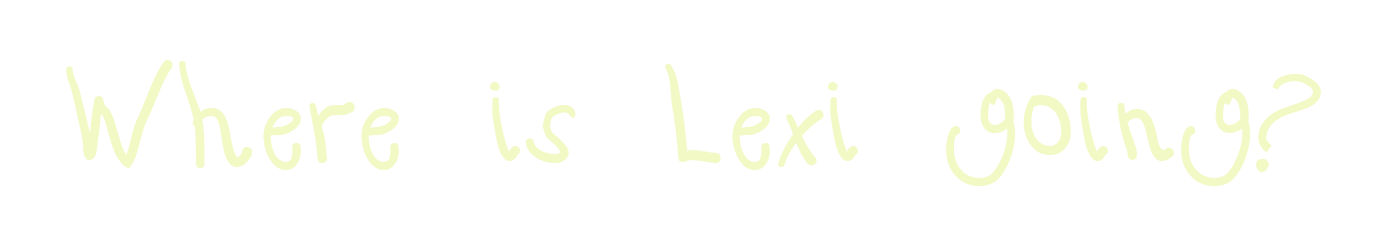 Now write your questions in your book.
When you find the answers, you could answer your questions.
[Speaker Notes: Write the children’s ideas on the board then encourage the children to write some questions down in their books. They could leave a space so that they can write the answers in on a separate lesson.]
THANKS
Do you have any questions?
addyouremail@freepik.com
+91 620 421 838
yourcompany.com